花蓮縣幼兒園
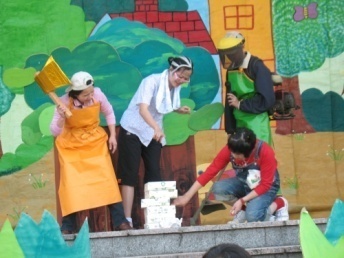 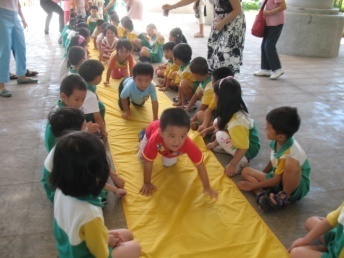 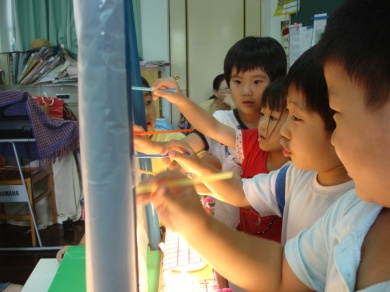 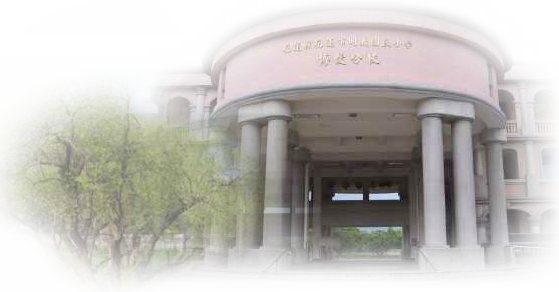 申請輔導教戰手冊
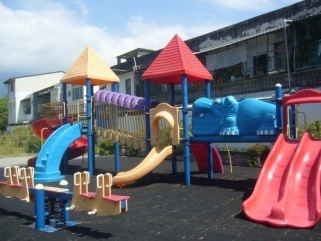 分享者：王朝鳳   1030403
因為…
為什麼?
解決疑難雜症!
專家學者諮詢!
增進專業知能!
不用自己付費!
何樂而不為
申請輔導前置作業
全園開會討論申請計畫之需求及重點
使用幼兒園課程教學品質評估表診斷幼兒園輔導需求
打聽、尋找、聯絡，確認合適之輔導人員
(媒合)
邀請輔導人員參觀幼兒園，認識彼此、溝通對輔導計畫的期待
修改、確認輔導計畫目標及內容以符合幼兒園老師需求
專業發展輔導
專業認證輔導
課程大綱輔導
基礎輔導
適性教保輔導
特色發展輔導
基礎輔導
輔導目的
輔導人員
成果報告
＊各縣市教保輔導團成員、縣市行政人員
輔導人員負責
＊輔導幼兒園提升各項專業以能通過幼兒園基礎評鑑
＊幼兒園需求
＊未通過前年度基礎評鑑之幼兒園
輔導對象
適性教保輔導之面向
要統整
不要分科
要角落
不要才藝
不要外編
要自編
不要知識灌輸
要生活課程
不要注音拼讀
要操作經驗
適性教保輔導可提升
規劃教保環境之能力
經營良好班級之能力
自編教保活動課程之能力
經常反省之態度與能力
適性教保輔導
輔導目的
輔導人員
成果報告
＊符合本屬所訂適性教保輔導人員者
＊分兩階段提報成果報告(上下學期)
＊輔導幼兒園發展符合法令規定之教保活動。
＊輔導幼兒園建置合宜之教保環境。
＊發展自編教保活動課程
＊期強化教保活動規畫者

＊優先輔導對象
    ･第二年持續辦理輔導之幼兒
    ･設立三年以內之幼兒園
    ･前一年度教保服務人員異動未達50%以下之幼兒園
輔導對象
申請檢附資料
必要檢附
年度申請表
具優先輔導資格者，另需檢附
申請第二年持續輔導者之
前一年輔導計畫申請表
適性教保輔導成果報告
歷次輔導計畫報告表

簽到表
第一學期
･當年度輔導計畫申請表
･歷次輔導計畫報告表(全學年)
･受輔幼兒園年度受輔報告
･輔導人員年度輔導報告表
･幼園課程與教學品質評估表
   (前後)
･簽 到表
第二學期
課程大綱輔導
輔導目的
輔導人員
成果報告
＊分兩階段提報成果報告(上下學期)
輔導教保服務人員能依課綱規畫教保服務課程、實施 教學及評量
＊符合本屬所訂課程大綱輔導人員資格者
＊具自編教保活動課程能力者

＊優先輔導對象
     第二年持續辦理輔導之幼兒園
     曾接受方案二或適性教保輔導者
輔導對象
申請檢附資料
必要檢附
年度申請表
作息時間表
主題網
課程記錄
教學省思或教學日誌
具優先輔導資格者，另需檢附
曾接受方案二或適性教保輔導者各輔導計畫申請表及成果報告
申請第二年持續輔導者之前一年輔導計畫申請表以及輔導成果報告
課程大綱輔導成果報告
第一學期
･當年度輔導計畫申請表
･歷次輔導計畫報告表
･課綱受輔及輔導報告(受輔園、
  輔導人員／上學期)
･簽 到表
第二學期
･當年度輔導計畫申請表
･歷次輔導計畫報告表
･課綱受輔及輔導報告(受輔園、
  輔導人員／全學年)
･簽 到表
特色發展輔導
已達正常化教學
具自編課程能力
使用幼兒園課程教學品質評估表之總平均數至少2.5分
特色發展輔導
成果報告
＊分兩階段提報成果報告(上下學期)
輔導人員
＊符合本屬所訂特色發展輔導人員資格者
輔導目的
輔導幼兒園及其教保服務人員發展在地化課程或其他具特色之教保課程
＊具自編教保活動課程能力、並期發展在地化課程
＊具自編教保活動課程能力、並期發展特色課程

＊優先輔導對象
     ･第二年持續辦理輔導之幼兒園
     ･採統整不分科方式發展教保活動課程
輔導對象
申請檢附資料
必要檢附
年度申請表
前一年度任一主題之課程計畫與教學紀實資料
提具發展統整性課程之佐證資料
具優先輔導資格者，另需檢附
申請第二年持續輔導者之前一年輔導計畫申請表
特色輔導成果報告
第一學期
･歷次輔導計畫報告表

･簽 到表
第二學期
･當年度輔導計畫申請表
･歷次輔導計畫報告表(全學年)
･受輔幼兒園年度受輔報告
･輔導人員年度輔導報告表
･幼兒園課程與教學品質評估表
   (前後測)
･簽 到表
申請輔導方案流程
紙本資料
檢附報送
線上申請
選選擇輔導方案
專業發展輔導注意事項
＊不包含校外參訪
＊輔導時間以上午為主，教學討論及讀書會不在此限
＊課程大綱輔導若規畫讀書會，辦理時間以總時數20%為限
輔導方式
相關會議參與
＊應參與輔導計畫執行說明會
輔導期程
＊ 103年8月~104年7月
＊每年每園輔導次數不得少於8次，總時數不得少於40
    小時
補助經費
＊輔導鐘點費每小時1000元，每次最高以6小時為限
＊全健康保險補充費
＊交通費、膳食費、住宿費
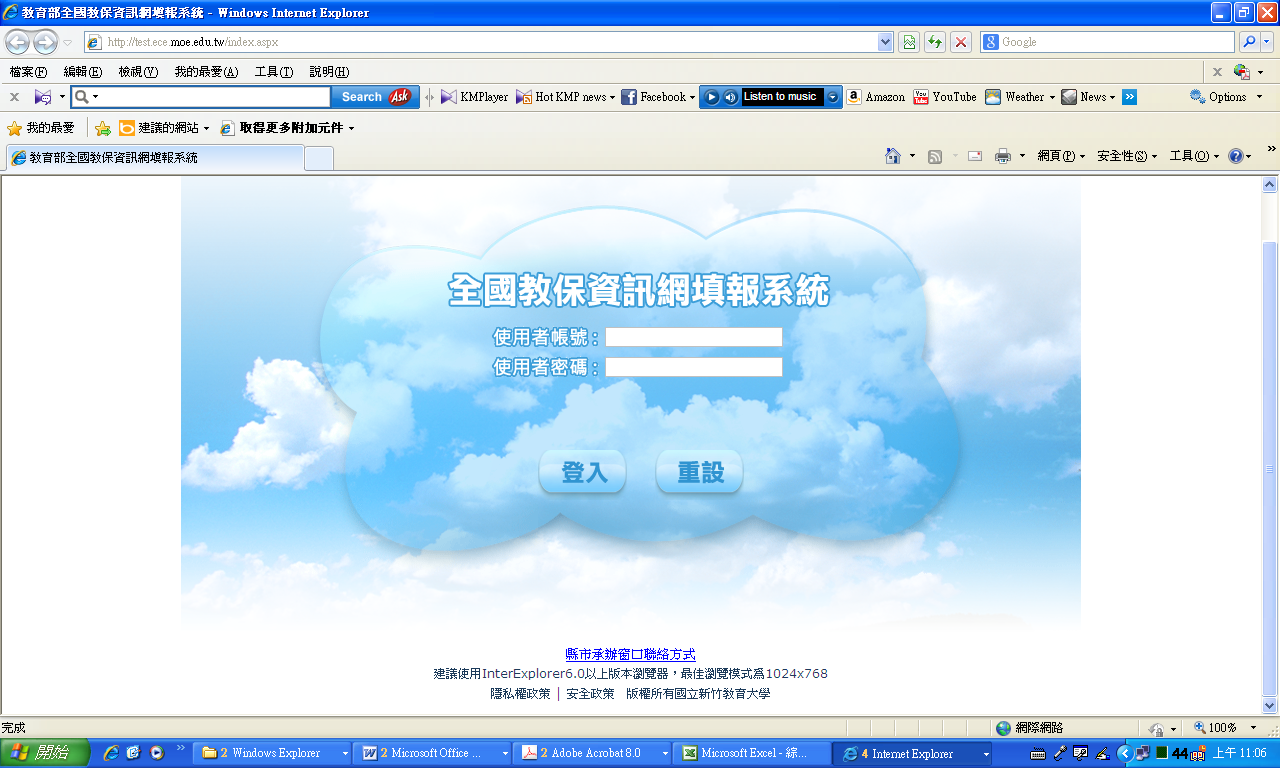 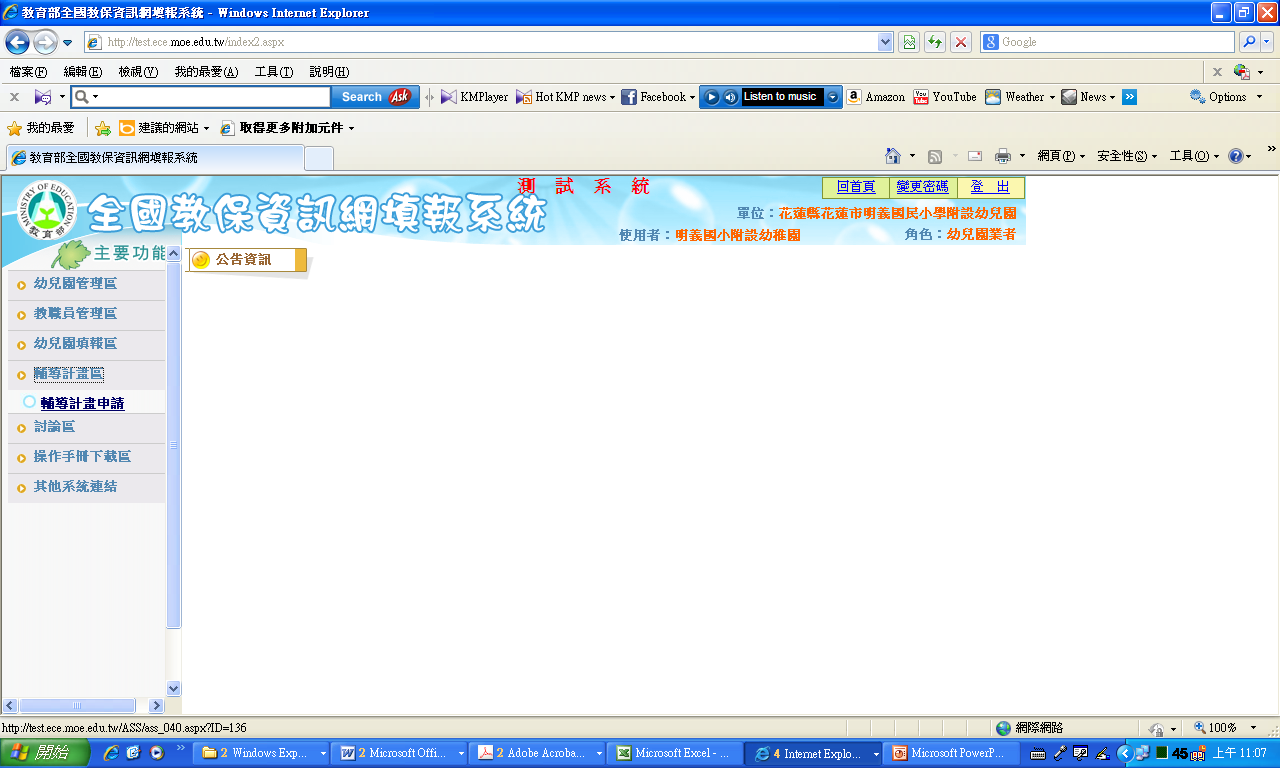 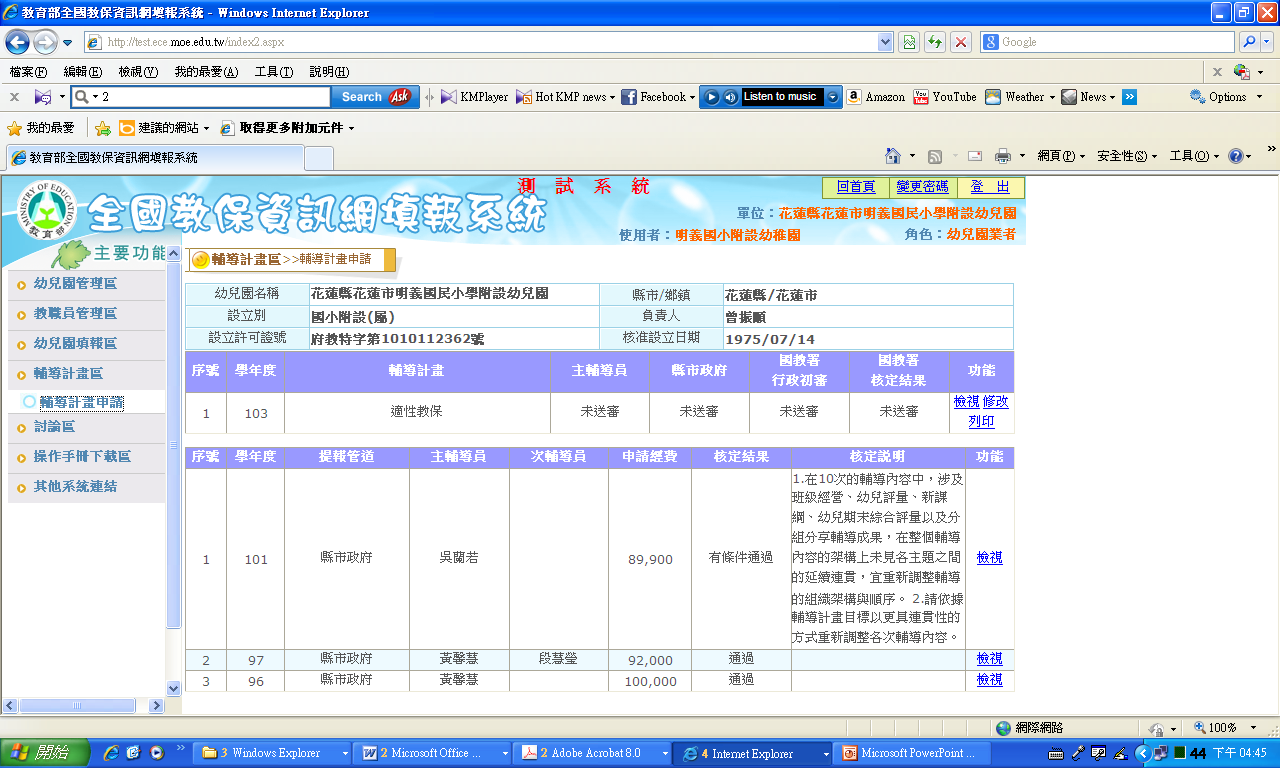 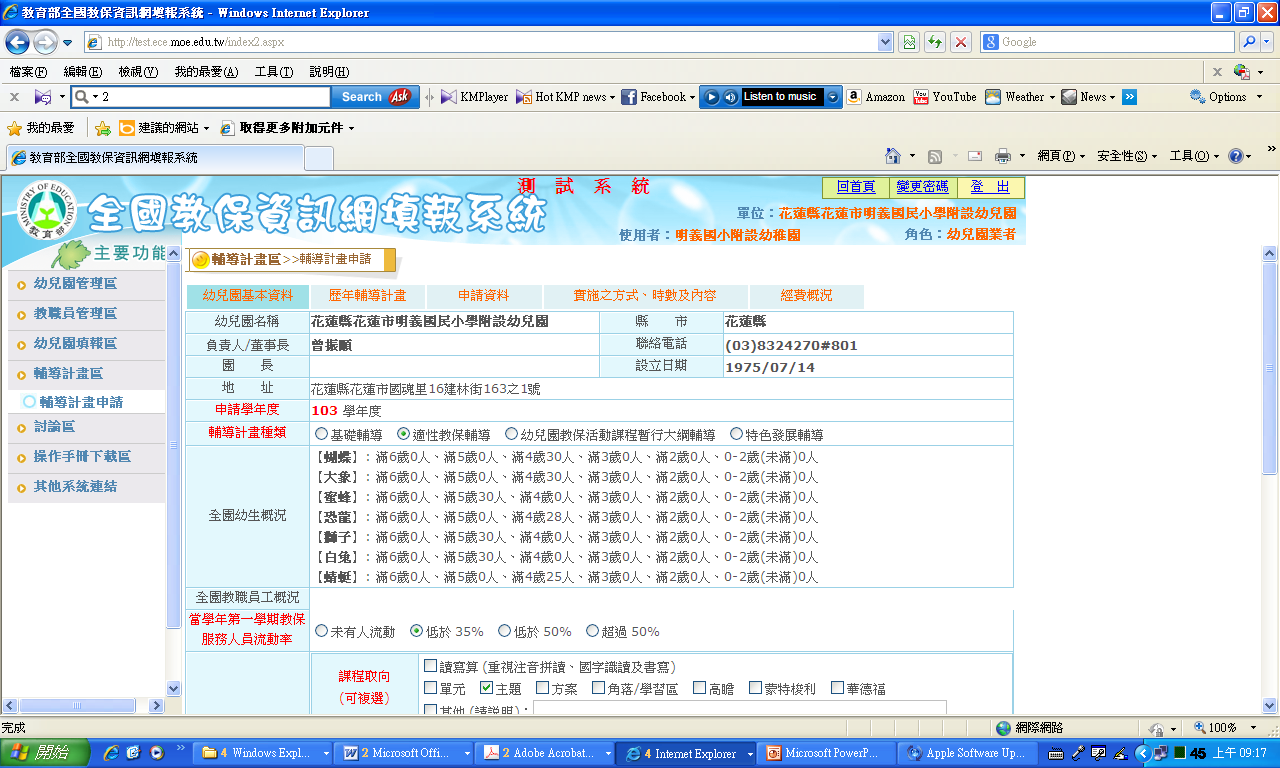 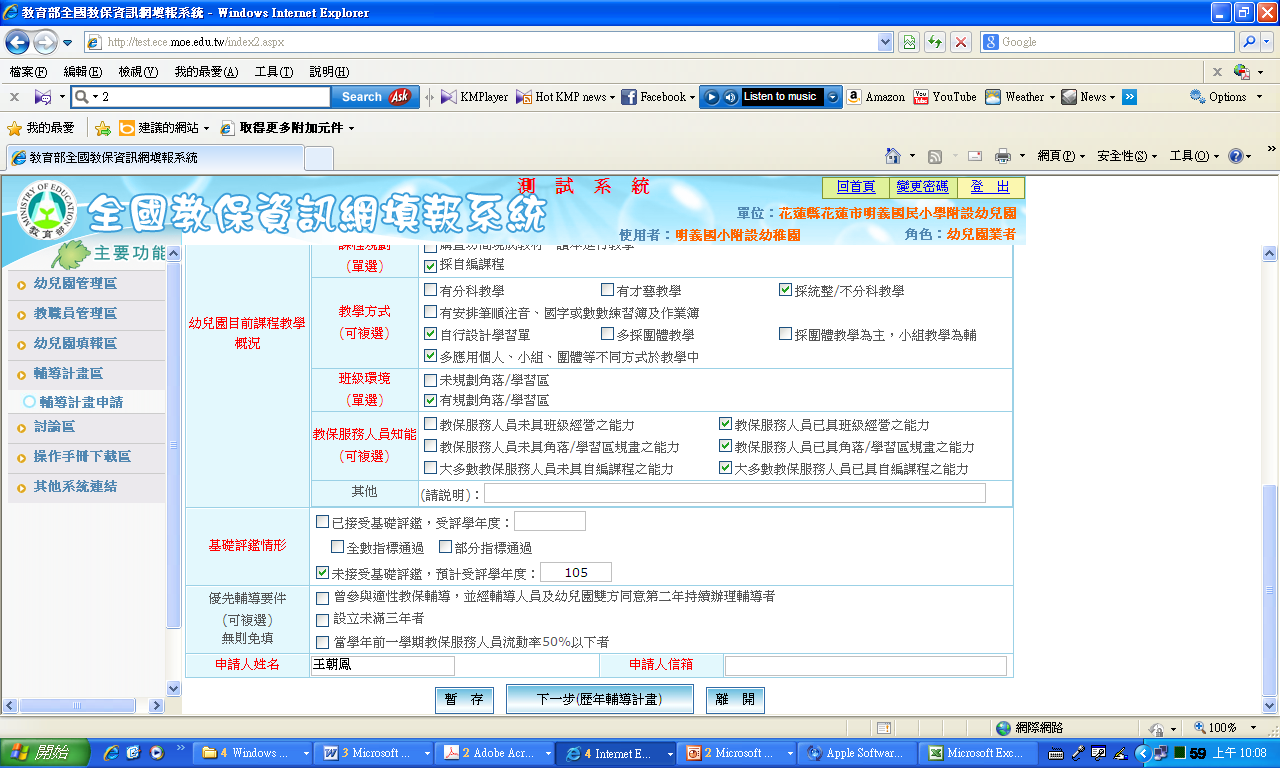 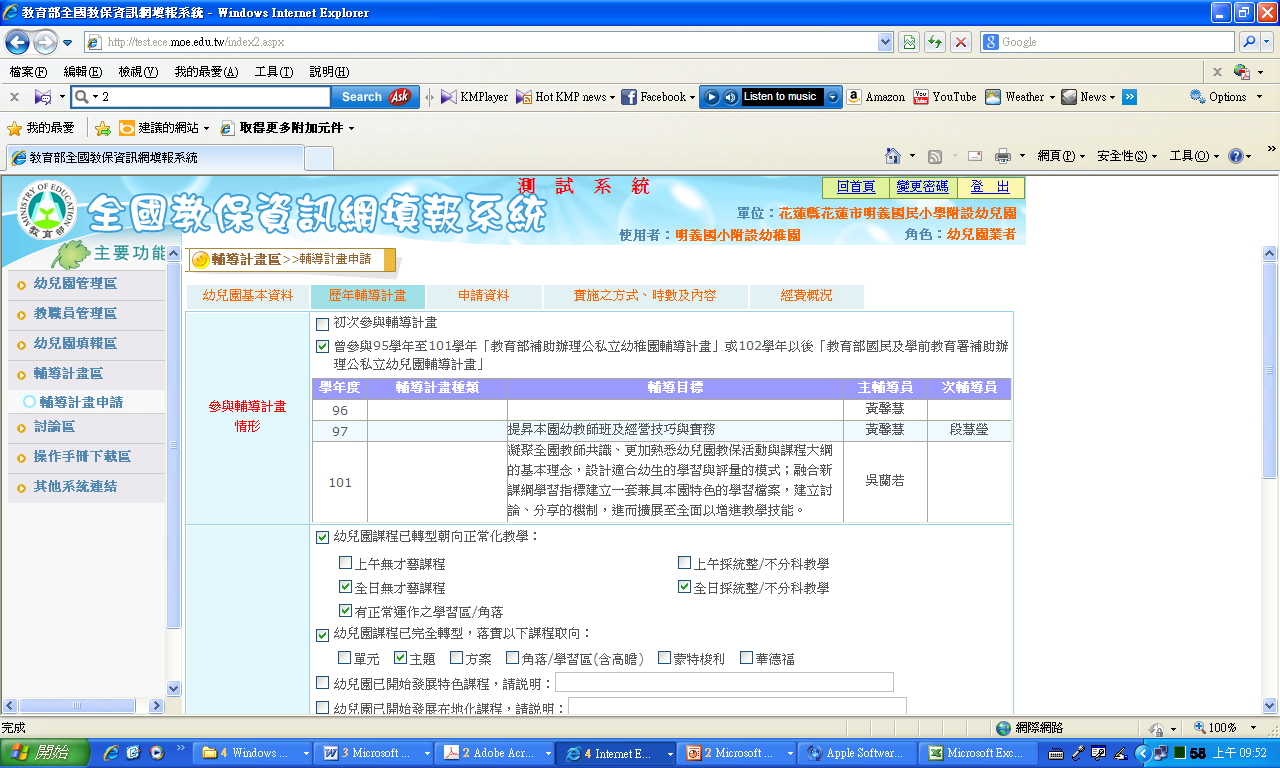 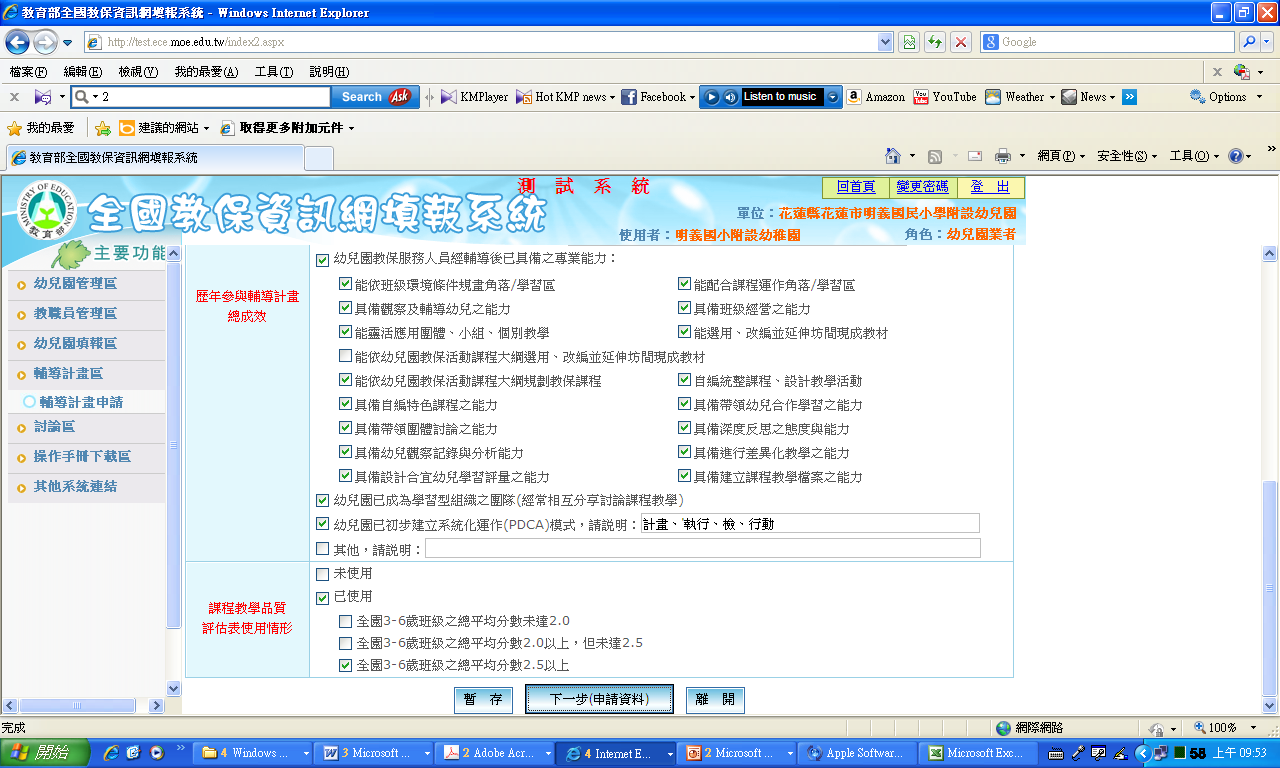 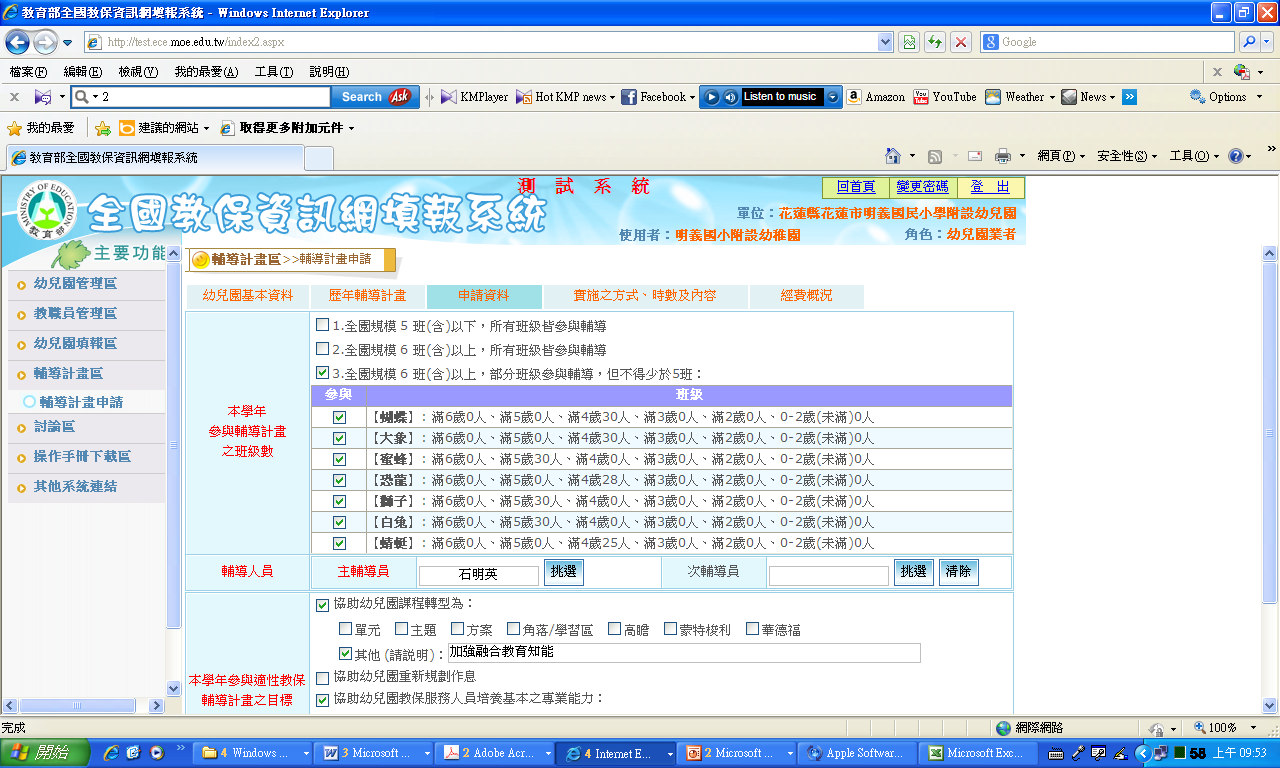 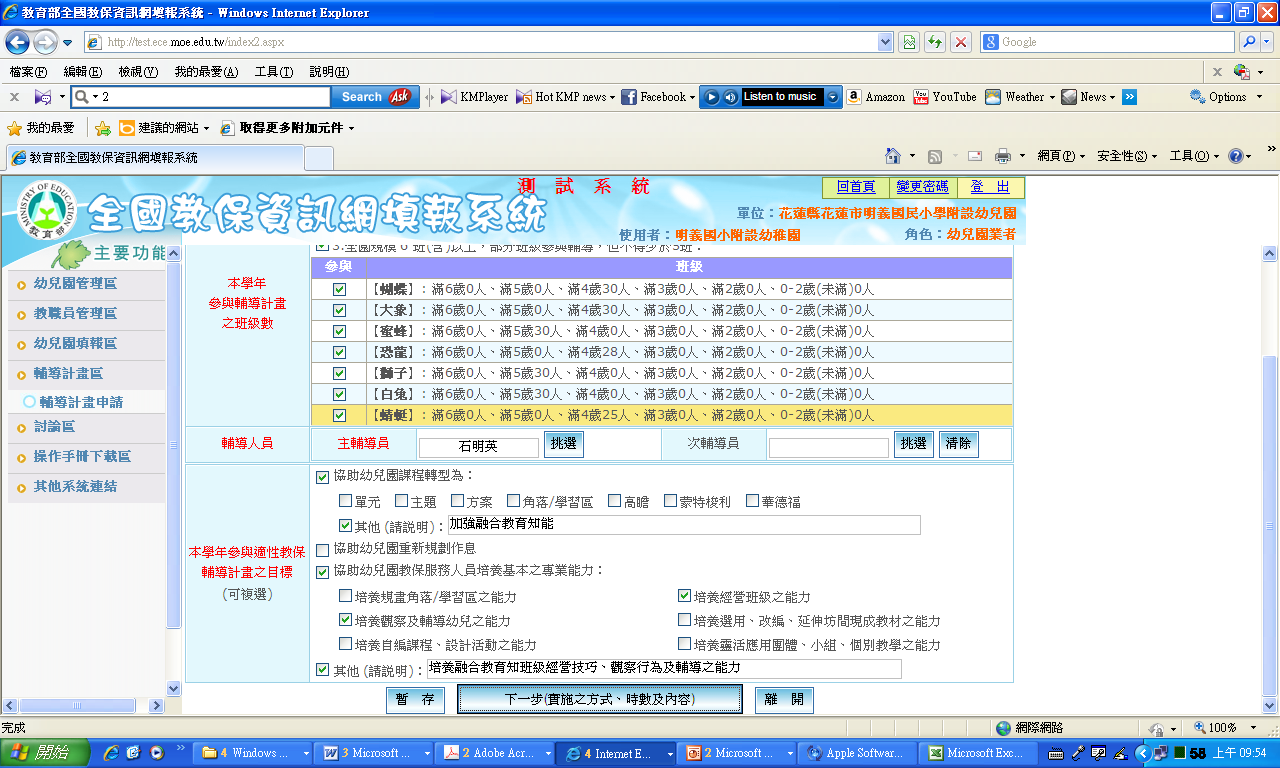 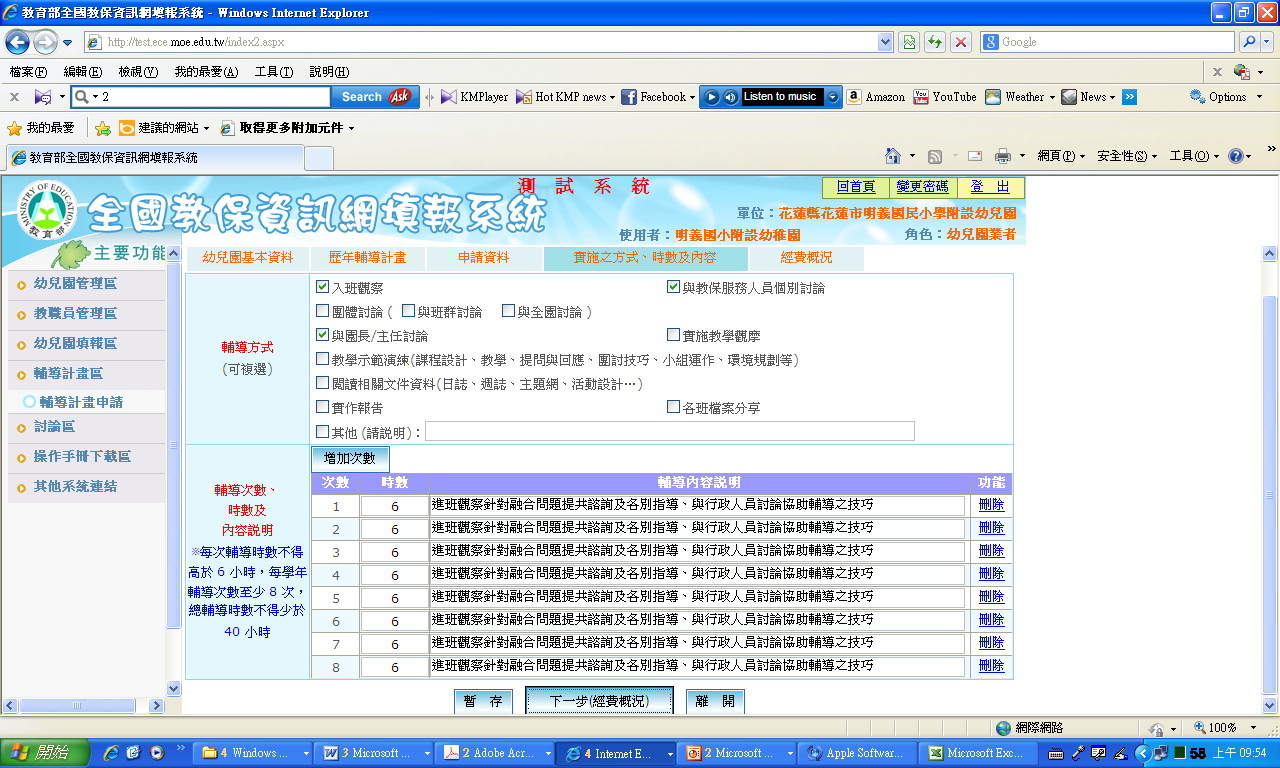 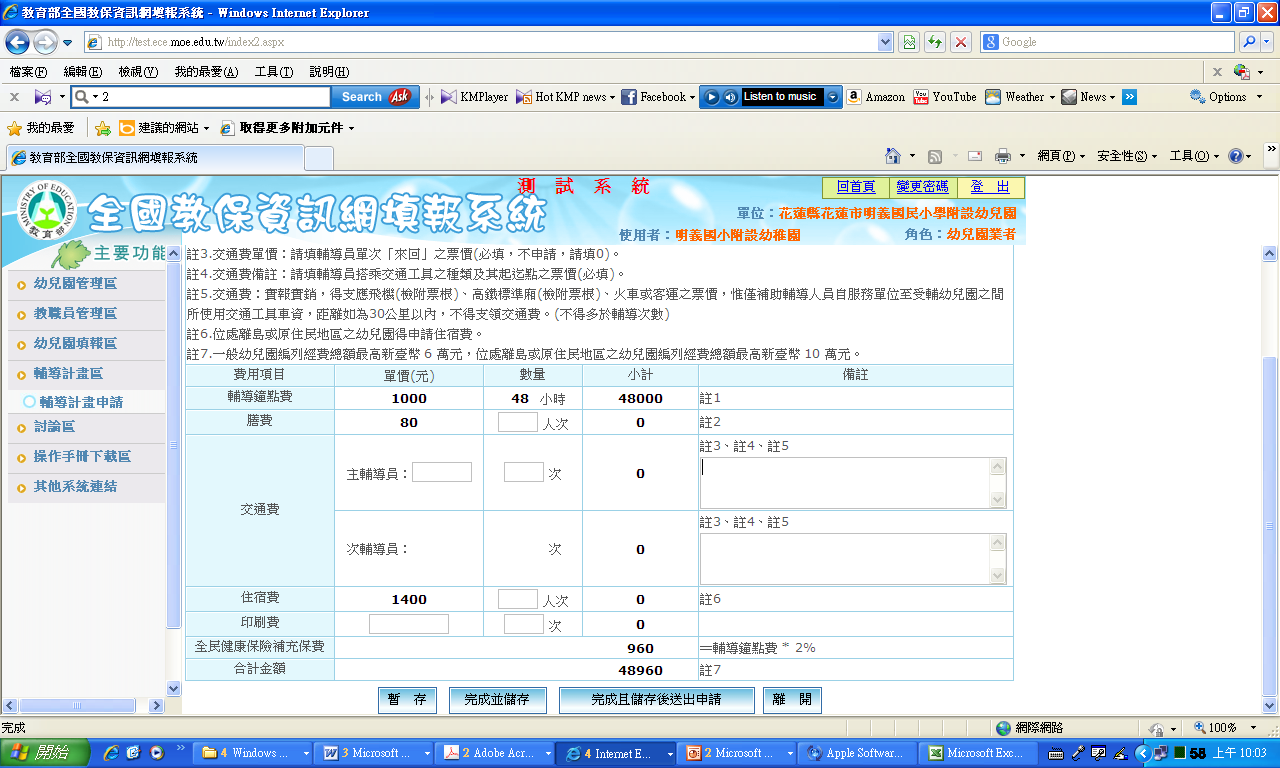 ~讓我們藉由輔導機制讓
教學正常化
教學精緻化
課程特色化
而努力~
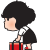 感謝您 ！
31
31